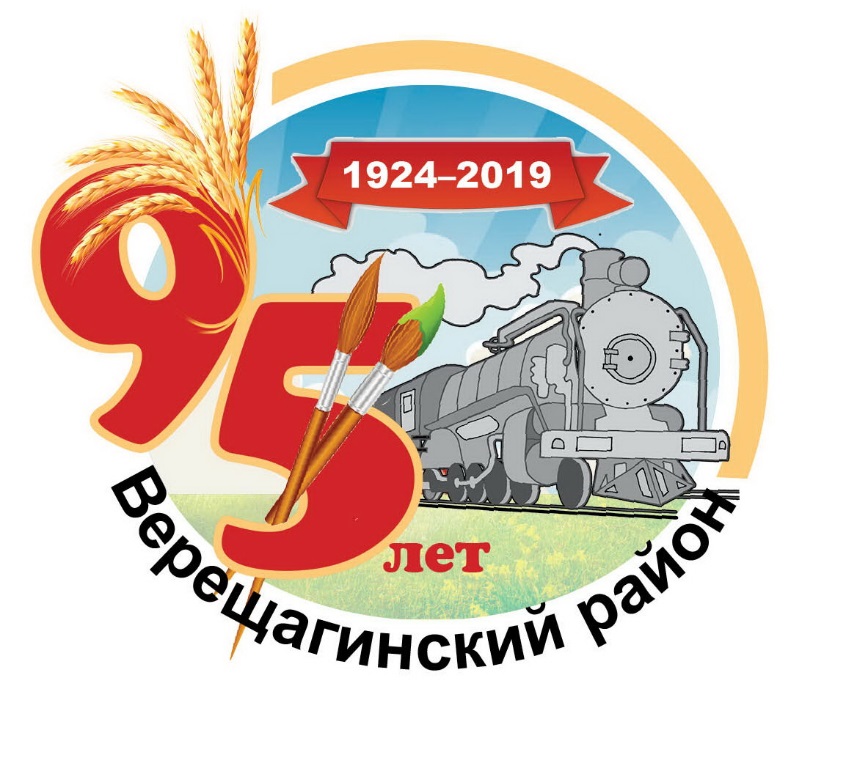 «Моя семья-моё богатство»
Автор: Мазунин Кирилл Денисович
учащийся 4 «б» класса
МАОУ ВСОШ №121
Руководитель: Шистерова Зинаида Сергеевна
учитель МАОУ ВСОШ №121
Цель исследования: Изучение истории моей семьи.
Задачи :
Провести беседу с членами семьи.
Собрать информацию из статей газет, семейного фотоархива.
Провести анализ полученной информации и сделать выводы.
 Оформить и презентовать результат.
Методы: беседа, анализ газетных статей и книг, обобщение информации.
Предмет исследования: история моей семьи.
Объект исследования: семья как частичка истории малой Родины.
Моя прабабушка Поносова Анисья Анисимовна.
Родилась 10 сентября 1919 года в д. Федоры Верещагинского района.
Родила сына и двух девочек-близняшек. Одна из них- моя бабушка Балуева Анисья Анисимовна.
 Моя прабабушка-«Труженик тыла». Работала   на ферме – дояркой, телятницей. Приходилось трудиться и днем, и ночью. Фронт требовал продовольствия! 
За свой тяжелый труд награждена медалями, несколько  раз о ней печатали в местных газетах.
Статьи  в газете «Заря» о Поносовой А.А.
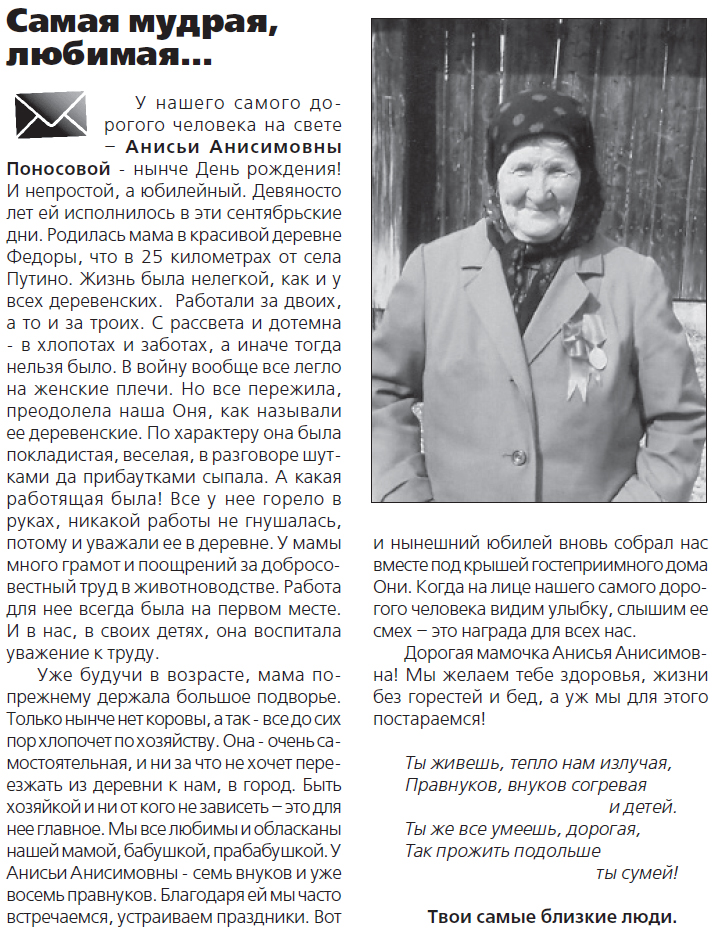 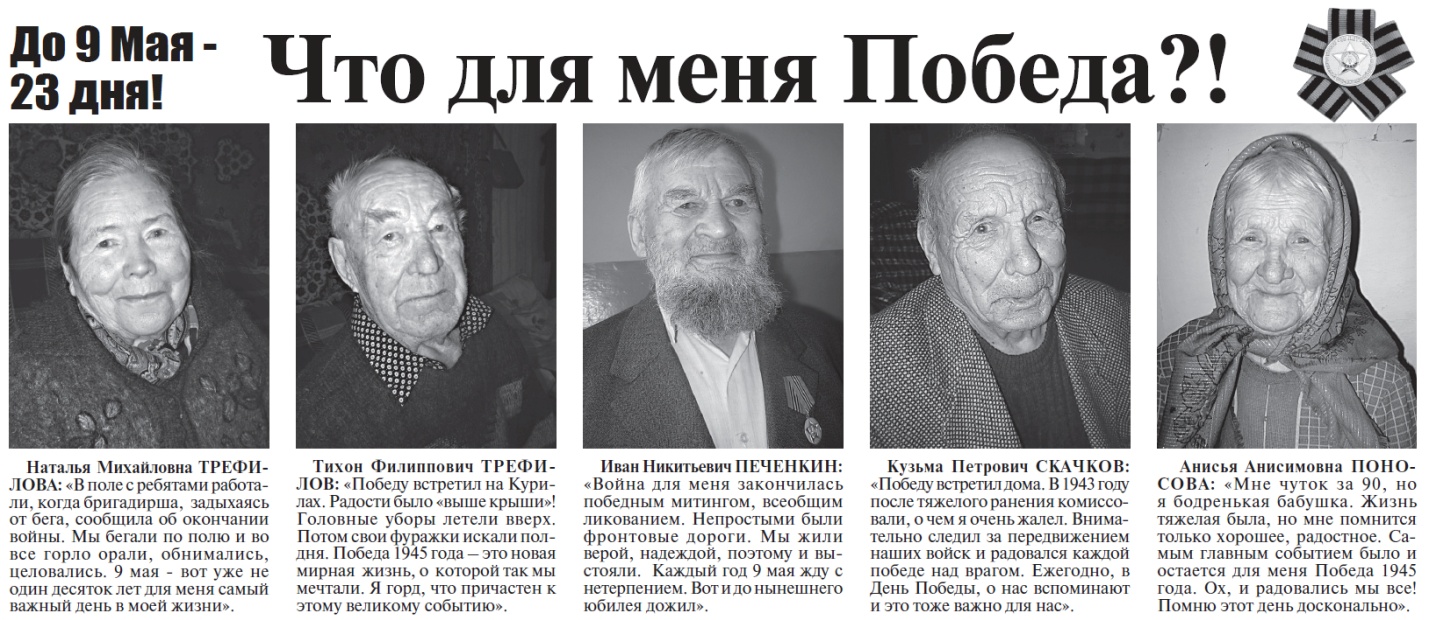 Моя прабабушка Мазунина (Дудина) Маргарита Васильевна.
Родилась 7 августа 1938 года в г.Верещагино. Большую часть жизни проработала на Верещагинской трикотажной фабрике швеёй-мотористкой. 
Вышла замуж за Мазунина Илью Крисантьевича. Прадедушка работал машинистом электровоза.
Квитанция Мазунина Х.В.
. Мой прапрадедушка Мазунин Хрисантий Васильевич родился в 1905 году. В 1941 году ушел на фронт воевать. Сохранилась квитанция, которую ему выдали в обмен на паспорт. Он погиб 19 декабря 1943 года под г. Витебск.
В ней указано: «По увольнении из РККА подлежит предъявлению в органы милиции вместе с военным билетом на предмет получения нового паспорта».
Старообрядческие книги,хранящиеся в нашей семье.
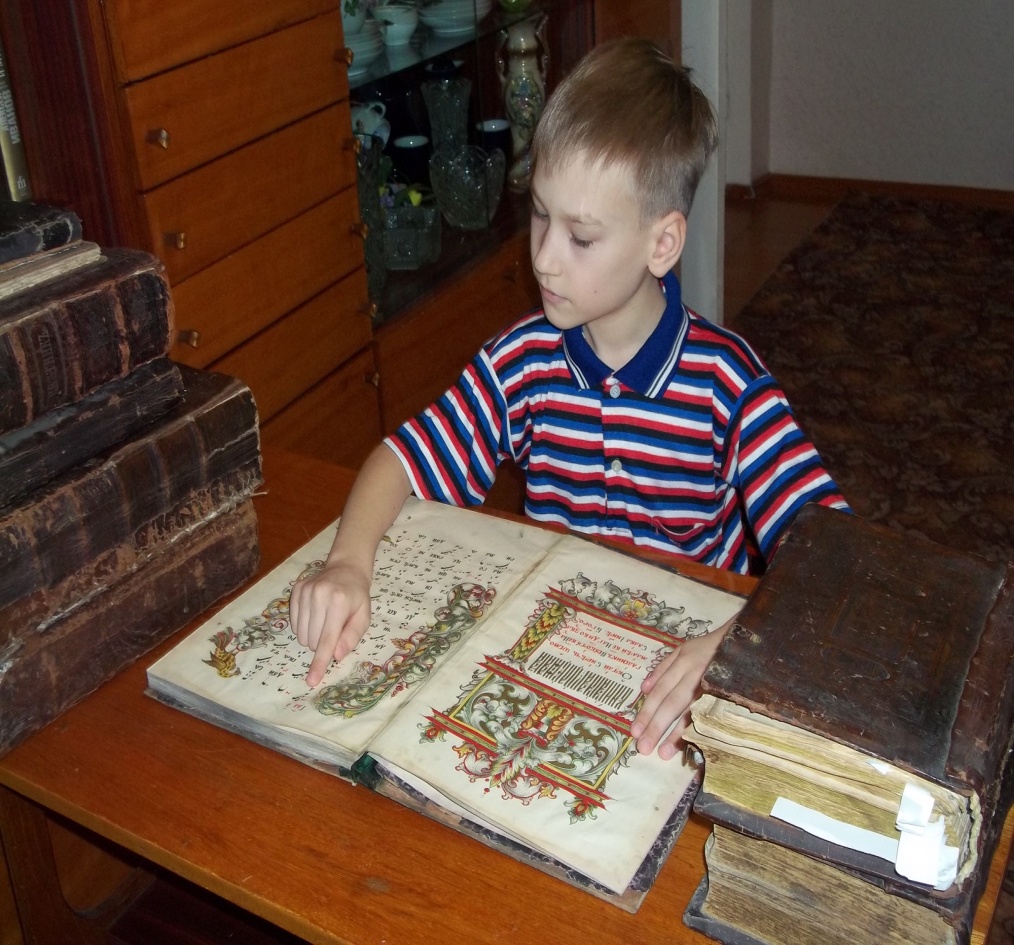 Старообрядческие иконы, хранящиеся в нашей семье.
Мой прадедушка Катаев Евгений Аркадьевич.
Родился 17 февраля 1928 года.  В 16 лет сбежал на фронт. 
В сентябре 1944 года стал воспитанником знаменитой школы юнг на Соловецких островах. 
После школы устроился юнгой на эсминец «Громкий».
Обезвреживал воды Северного Ледовитого океана от мин.
 Так и прославился как «Юнга Северного флота».
Был отмечен в книгах.
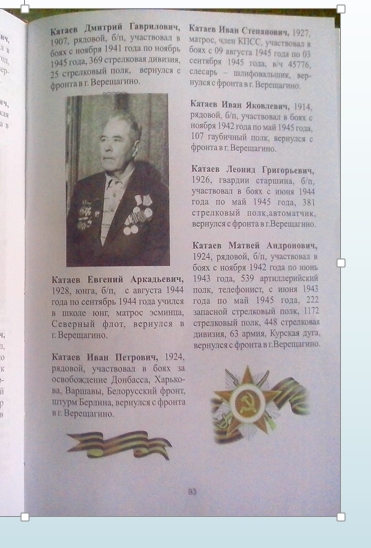 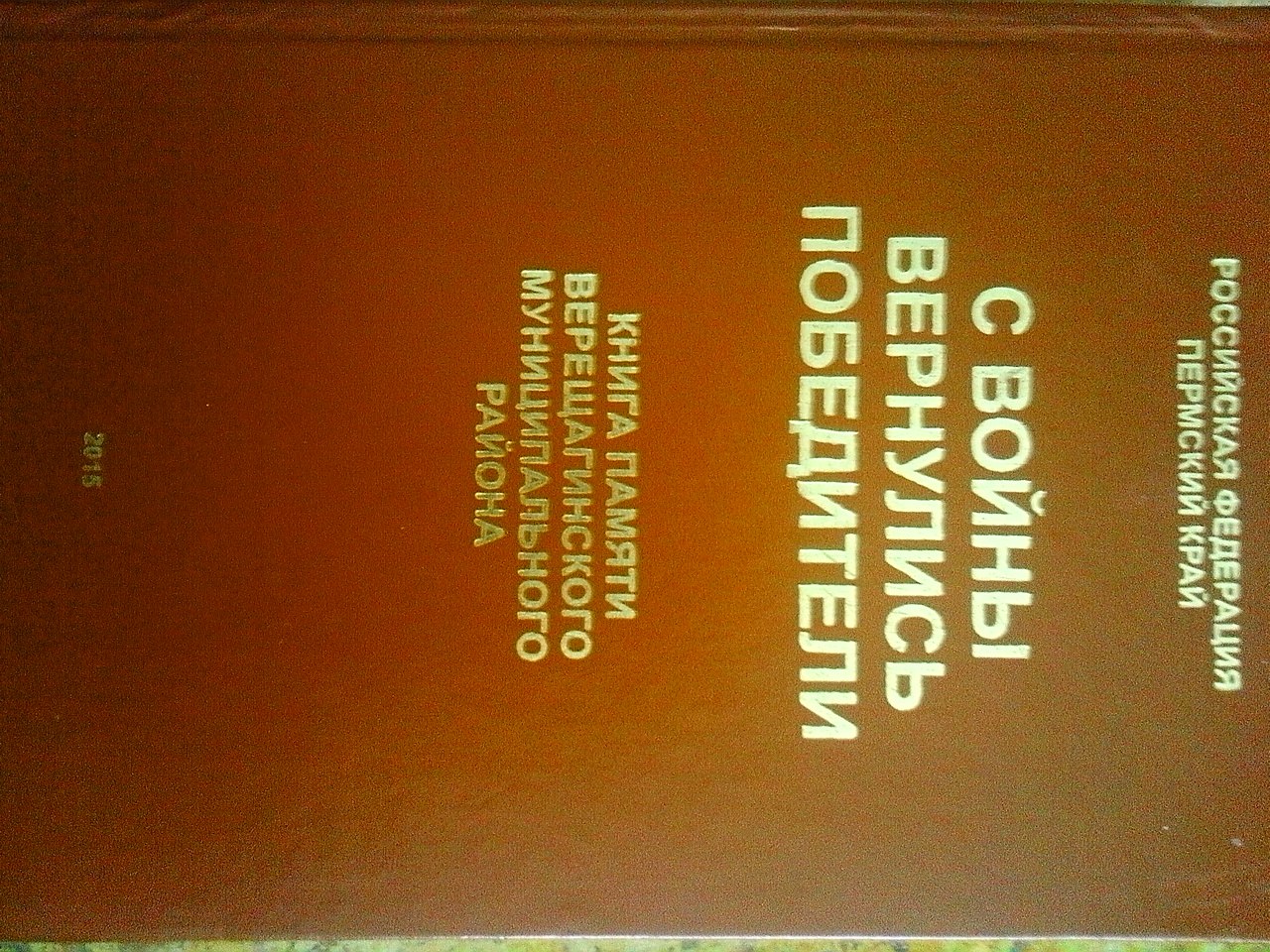 Награжден  медалями и орденами, в том числе медалями  «Ушакова» и  «Георгий Жуков».
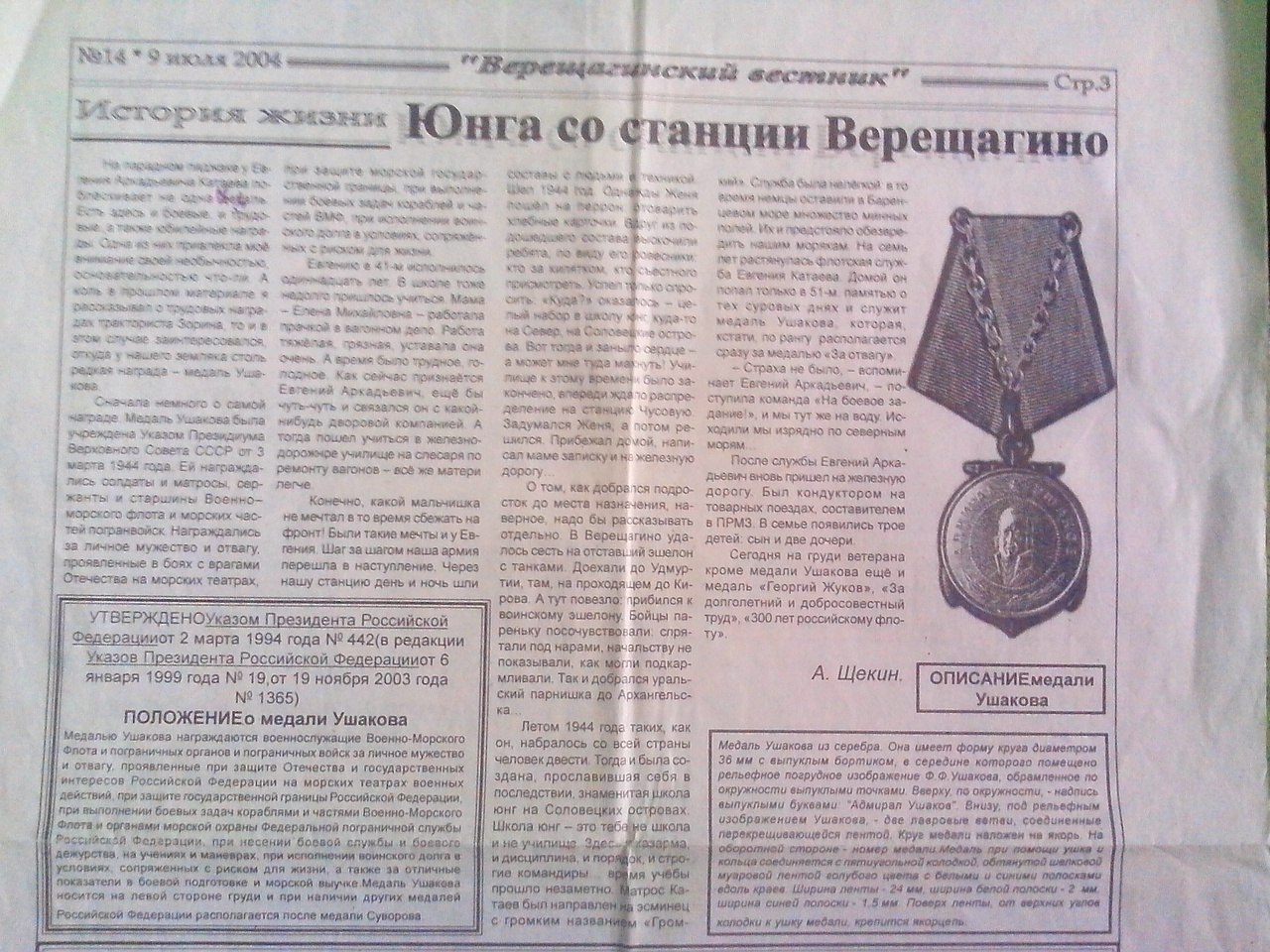 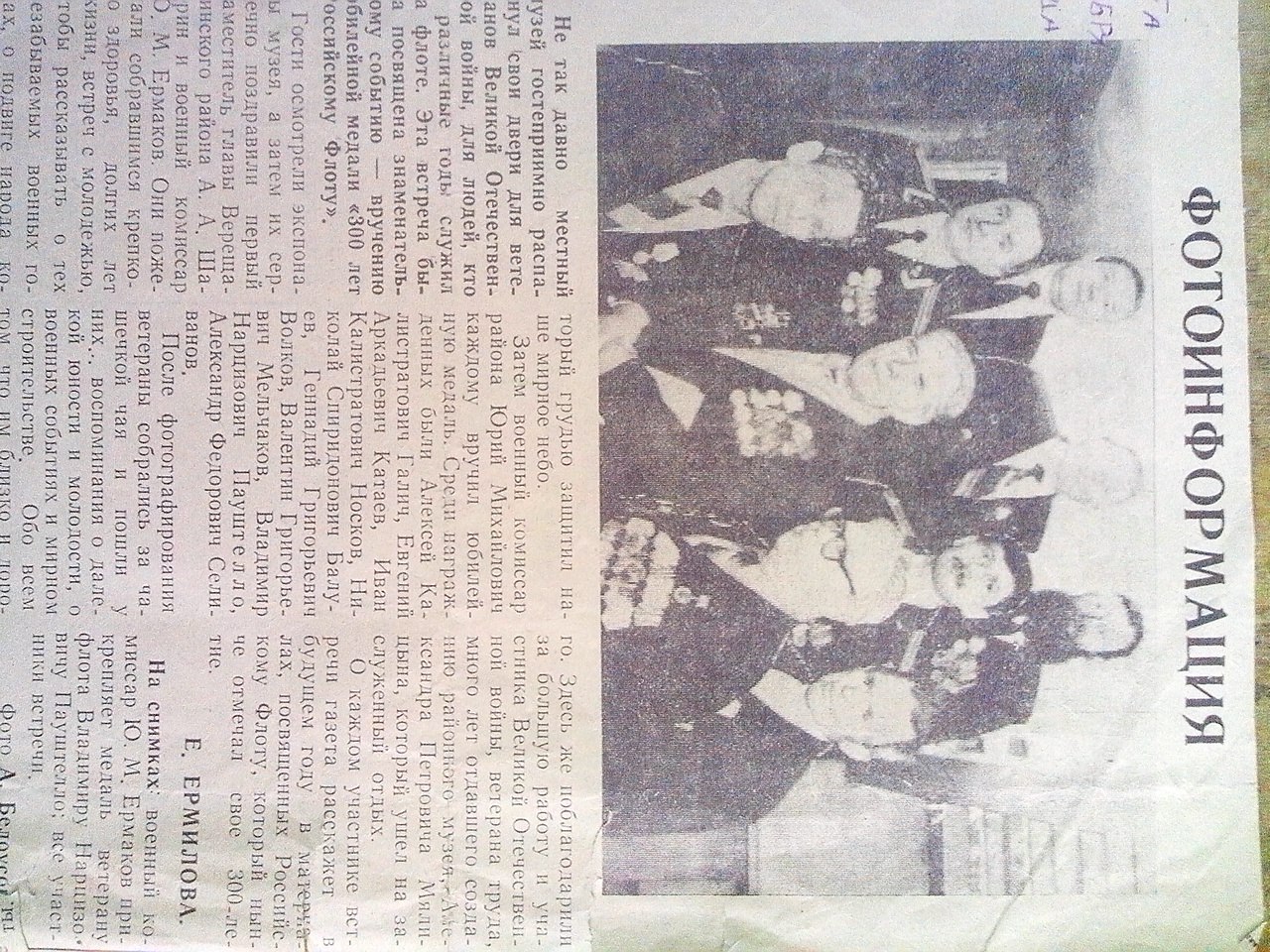 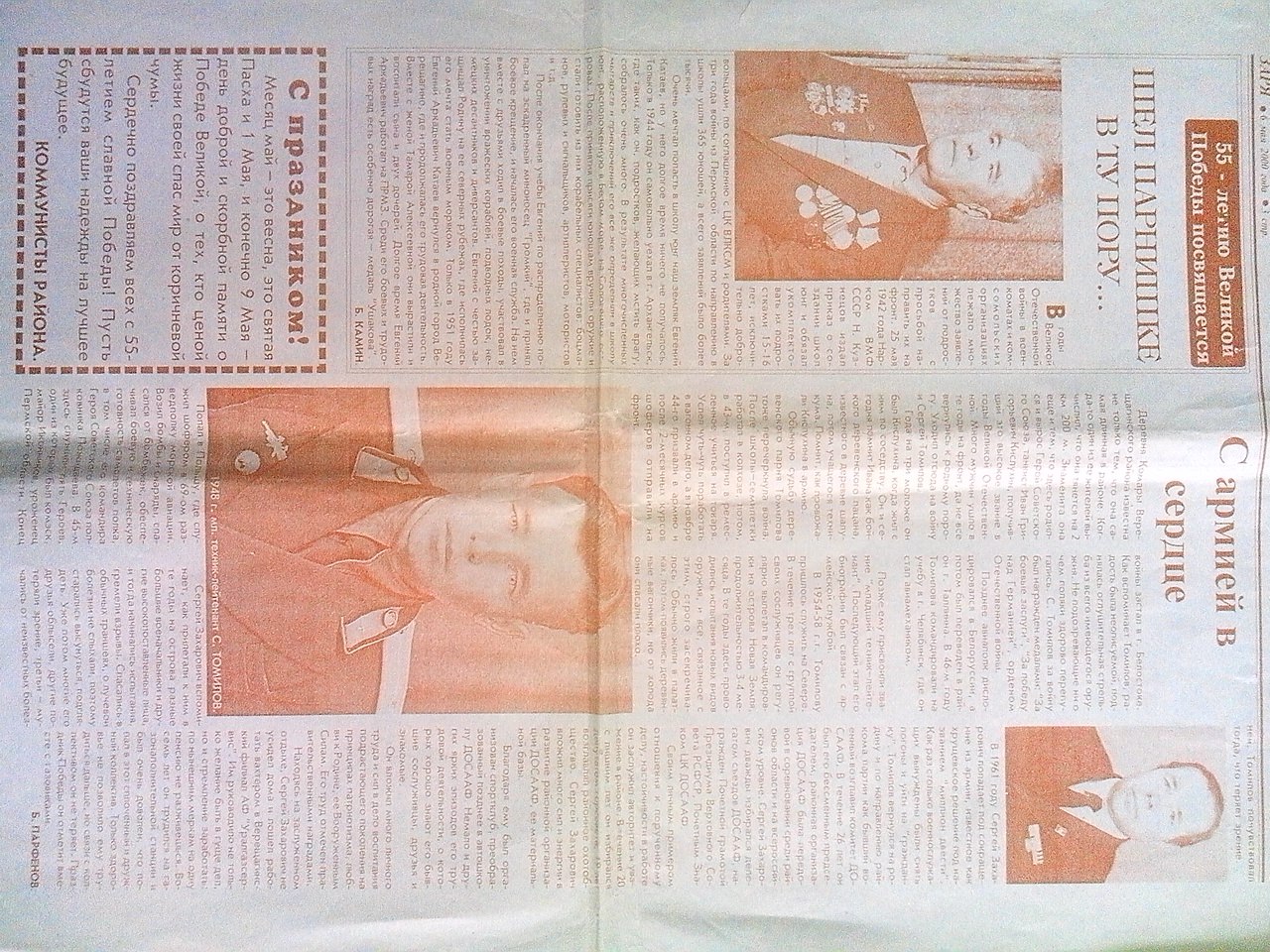 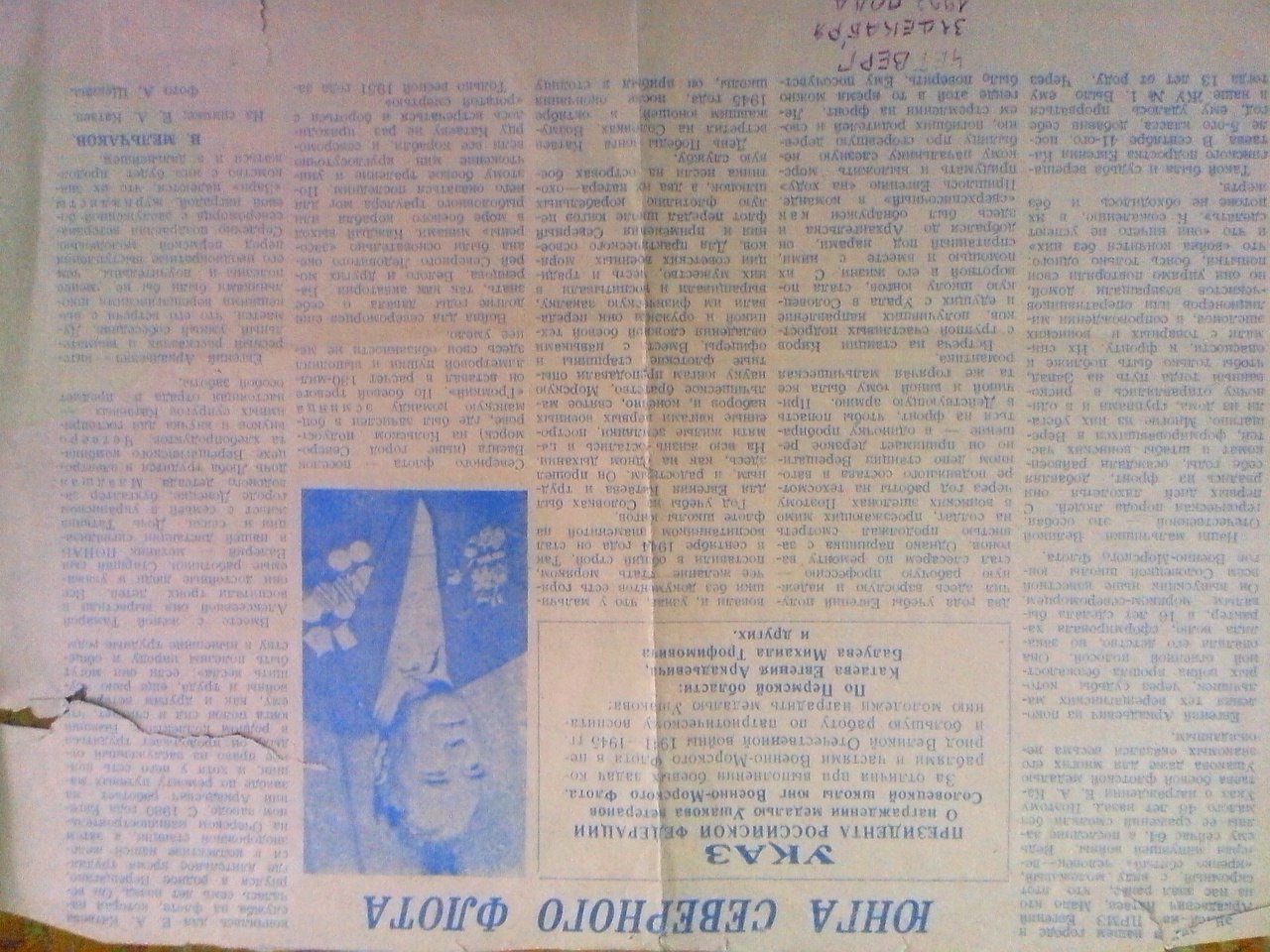 Генеалогическое древо моей семьи.
Я- потомок достойных людей, о которых хочется и нужно рассказывать людям, чтобы не только я гордился своей семьей, но и остальные люди испытывали гордость за русский народ.